PHY 711 Classical Mechanics and Mathematical Methods
10-10:50 AM  MWF  in Olin 103

Notes on Lecture 39
 
Continuing review
Mathematical methods
Classical mechanics concepts
12/08/2023
PHY 711  Fall 2023 -- Lecture 39
1
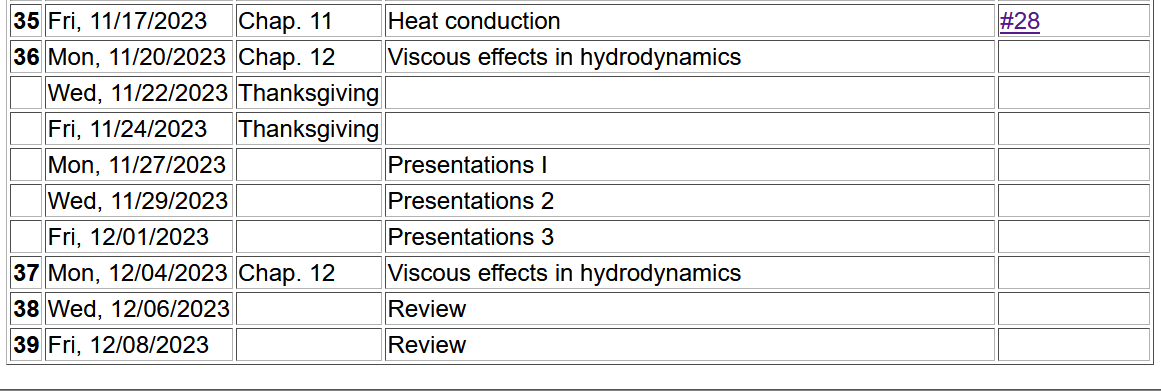 Please fill out the course evaluation form for PHY 711
             at the end of today’s class
Final exam during finals week
       Exam will be available at end of class today
        Due  <  Monday 12/18/2023 at 11 AM
12/08/2023
PHY 711  Fall 2023 -- Lecture 39
2
2
Brief comment on numerical methods --
Here it is assumed that h  is small and h3<<h2
12/08/2023
PHY 711  Fall 2023 -- Lecture 39
3
x
t
12/08/2023
PHY 711  Fall 2023 -- Lecture 39
4
Note that it is possible to check the magnitude of the terms that you are neglecting and estimate the error.  Also, one needs to be careful of device-dependent restrictions.     In general, it is useful to use scaled coordinates.
When you perform numerical work, you need to take care about your algorithms both in terms of software and hardware.
12/08/2023
PHY 711  Fall 2023 -- Lecture 39
5
Notions of phase space and
          Liouville’s Theorem   (1838)

     The density of representative points in phase space corresponding to the motion of a system of particles remains constant during the motion.
12/08/2023
PHY 711  Fall 2023 -- Lecture 39
6
Importance of Liouville’s theorem to statistical mechanical analysis:

In statistical mechanics, we need to evaluate the probability of various configurations of particles. The fact that the density of particles in phase space is constant in time, implies that each point in phase space is equally probable and that the time average of the evolution of a system can be determined by an average of the system over phase space volume. Computationally this can be approximated using molecular dynamics or sampling methods.
12/08/2023
PHY 711  Fall 2023 -- Lecture 39
7
rij
From this Lagrangian, can find the 3N coupled 2nd order differential equations of motion and/or find the corresponding Hamiltonian, representing the system at constant energy, volume, and particle number N   (N,V,E ensemble).
12/08/2023
PHY 711  Fall 2023 -- Lecture 39
8
Rigid body motion
In a reference frame attached to the object, 
there are 3 moments of inertia and 3 
distinct principal axes

Representation of rotational kinetic
  energy:
z
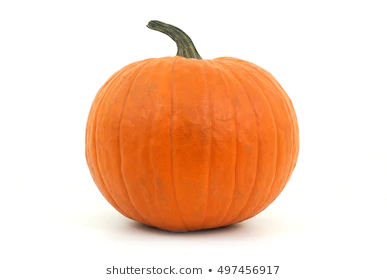 y
x
12/08/2023
PHY 711  Fall 2023 -- Lecture 39
9
Euler’s transformation between body fixed and inertial reference frames
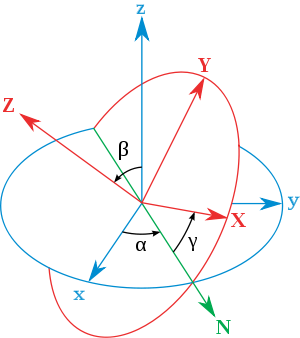 x
y
y
x
12/08/2023
PHY 711  Fall 2023 -- Lecture 39
10
Normal modes of vibration -- potential in 2 and more dimensions
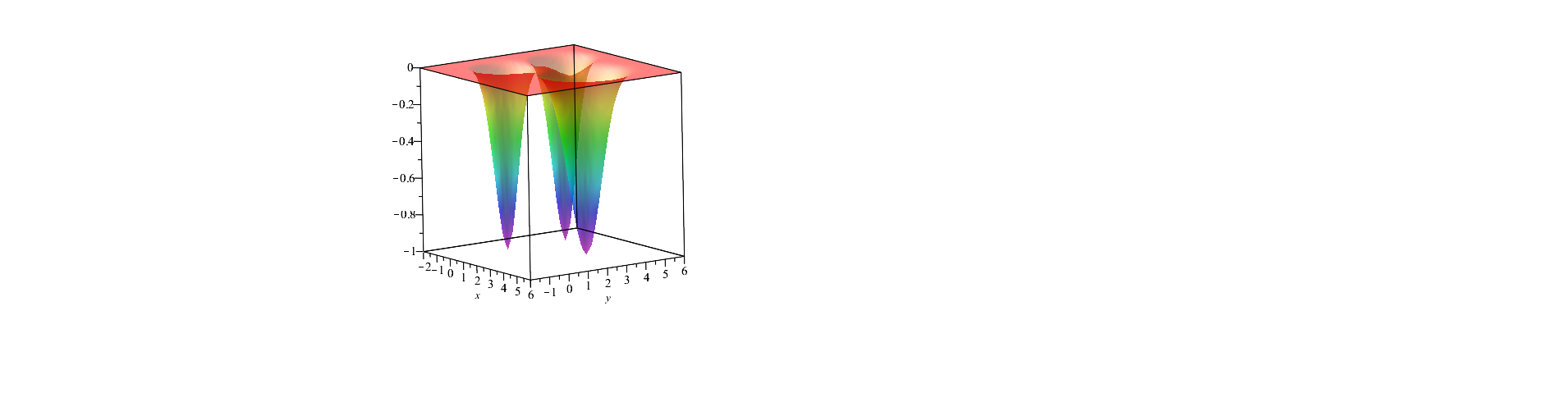 V(x,y)
12/08/2023
PHY 711  Fall 2023 -- Lecture 39
11
Example – normal modes of a system with the symmetry of an equilateral triangle -- continued
3
u3
u2
1
2
u1
12/08/2023
PHY 711  Fall 2023 -- Lecture 39
12
Example – normal modes of a system with the symmetry of an equilateral triangle -- continued
12/08/2023
PHY 711  Fall 2023 -- Lecture 39
13
Example – normal modes of a system with the symmetry of an equilateral triangle -- continued
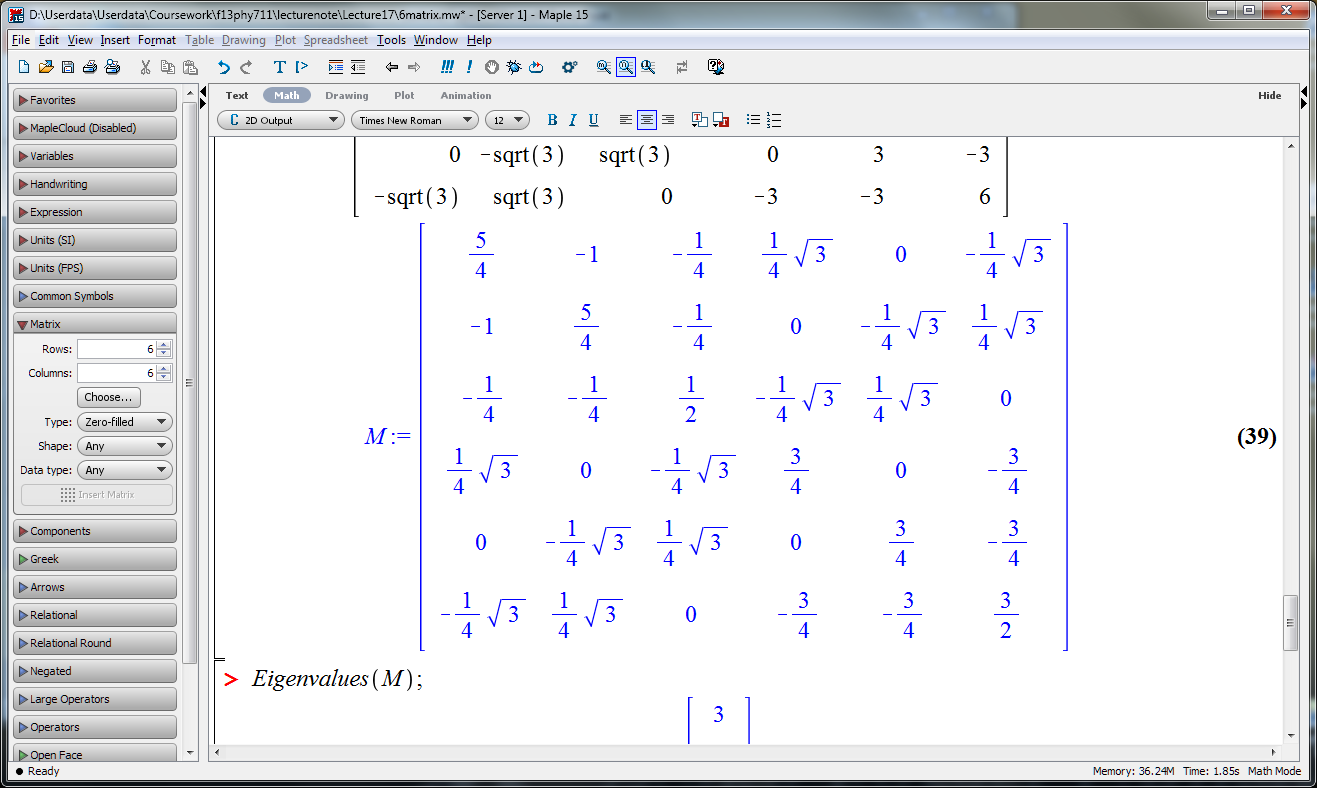 = w2
12/08/2023
PHY 711  Fall 2023 -- Lecture 39
14
Discrete particle interactions  continuous media 
The wave equation
12/08/2023
PHY 711  Fall 2023 -- Lecture 39
15
Mechanical motion of fluids
Newton’s equations for fluids
 Use Euler formulation; following “particles” of fluid
Viscosity contributions
12/08/2023
PHY 711  Fall 2023 -- Lecture 39
16
Fluid mechanics of incompressible fluid plus surface
Non-linear effects in surface waves:
p0
z=0
z
z
h
y
x
12/08/2023
PHY 711  Fall 2023 -- Lecture 39
17
Defining equations for F(x,z,t) and z(x,t)
Bernoulli equation (assuming irrotational flow) and gravitation potential energy
12/08/2023
PHY 711  Fall 2023 -- Lecture 39
18
Boundary conditions on functions –

Zero velocity at bottom of tank:
Consistent vertical velocity at water surface
12/08/2023
PHY 711  Fall 2023 -- Lecture 39
19
Analysis follows a number of steps based on a knowledge of the velocity potential at z=0 and discarding small and high order non-linearities.
12/08/2023
PHY 711  Fall 2023 -- Lecture 39
20
Note that the wave “speed” c will be consistently determined
12/08/2023
PHY 711  Fall 2023 -- Lecture 39
21
Integrating and re-arranging coupled equations
12/08/2023
PHY 711  Fall 2023 -- Lecture 39
22
Solution of the famous Korteweg-de Vries equation

Modified surface amplitude equation in terms of h
Soliton solution
12/08/2023
PHY 711  Fall 2023 -- Lecture 39
23